Padrões de Projeto (Design Patterns)

Prof. Eduardo Campos (CEFET-MG)
Slides do prof. Marco Tulio Valente do DCC/UFMG
Padrões de Projeto
Soluções recorrentes para problemas de projeto enfrentados por engenheiros de software
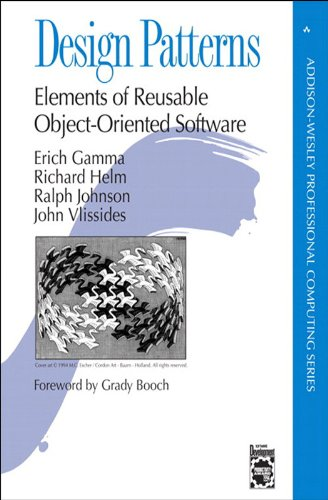 1994, conhecido como livro da "Gangue dos Quatro" ou GoF
2
Utilidade #1: Reúso de projeto
Suponha que eu tenho um problema de projeto
Pode existir um padrão que resolve esse problema 
Vantagem: ganho tempo e não preciso reinventar a roda
3
Utilidade #2: Vocabulário para comunicação
Vocabulário para discussões, documentação, etc
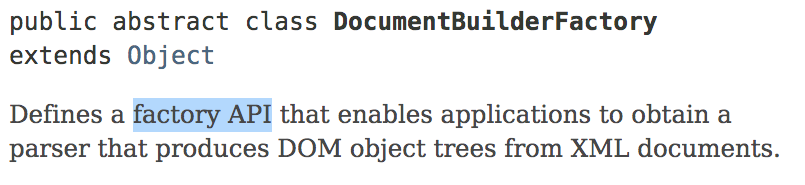 4
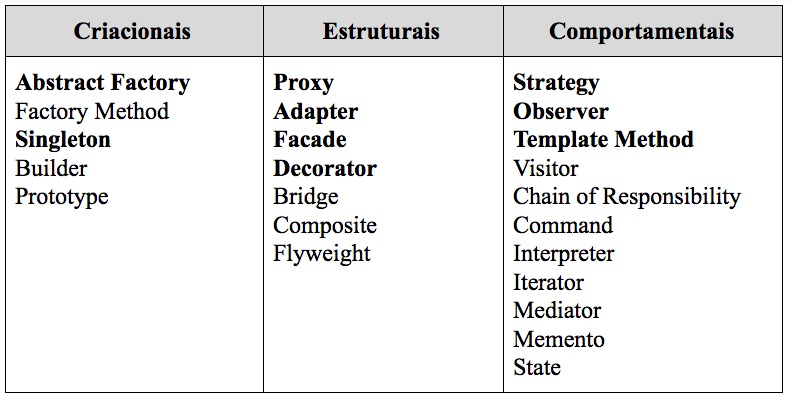 5
Estrutura da Apresentação dos Padrões
Contexto (sistema ou parte de um sistema)
Problema (de projeto)
Solução (por meio de um padrão de projeto)
6
Importante
Padrões de projeto ajudam em design for change
Facilitam mudanças futuras no código
Se o código dificilmente vai precisar de mudar, então uso de padrões não é interessante
7
(1) Fábrica
Relembrando a estrutura da explicação/slides
Contexto 
Problema 
Solução
9
Contexto: Sistema que usa canais de comunicação
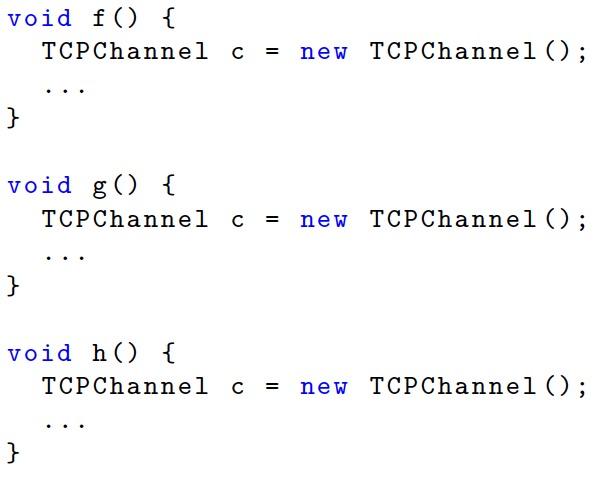 10
Problema
Alguns clientes vão precisar de usar UDP, em vez de TCP
Como parametrizar as chamadas de new?
Espalhadas em vários pontos do código
Como criar um projeto que facilite essa mudança?
11
Solução: Padrão Fábrica
Fábrica: método que centraliza a criação de certos objetos
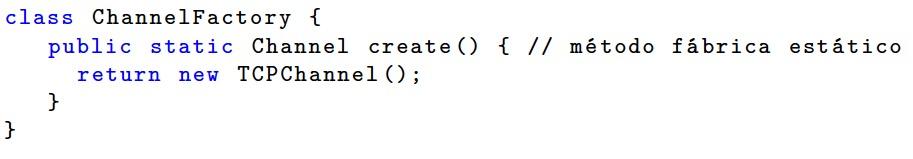 Único ponto de mudança se quisermos usar UDP
12
Sem Fábrica
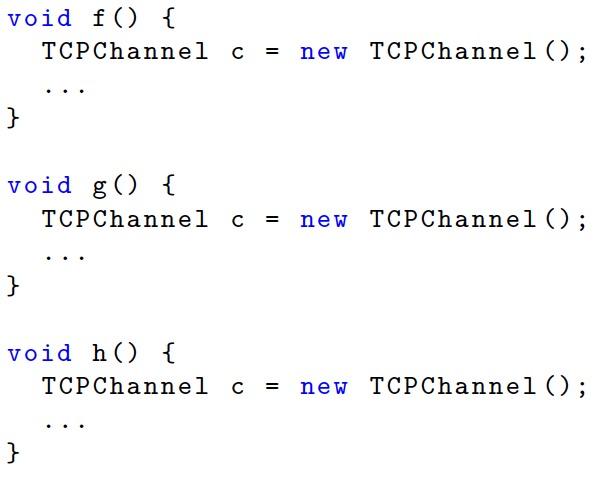 13
Com Método Fábrica Estático
Sem Fábrica
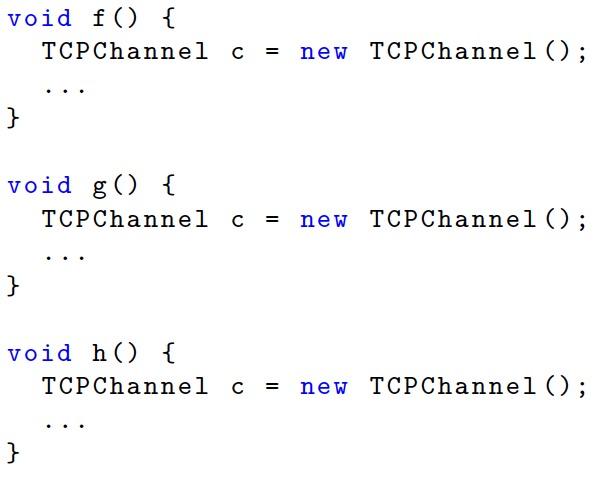 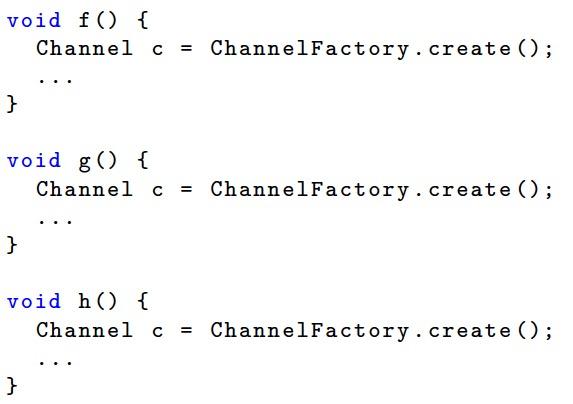 ⇒
14
(2) Singleton
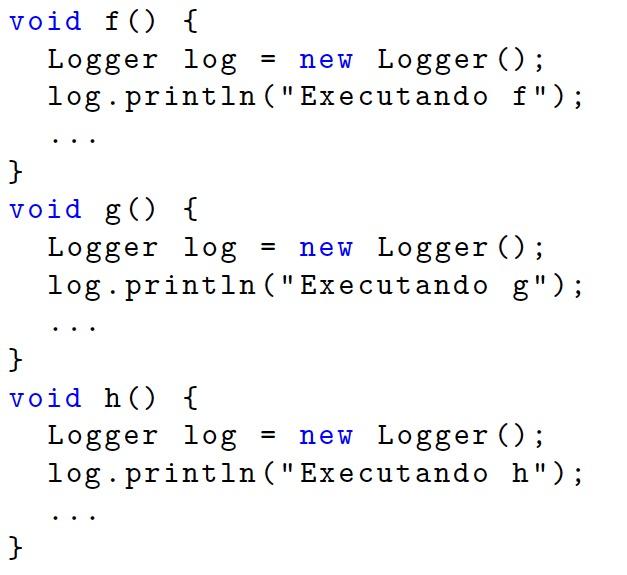 Contexto: 
Classe Logger
16
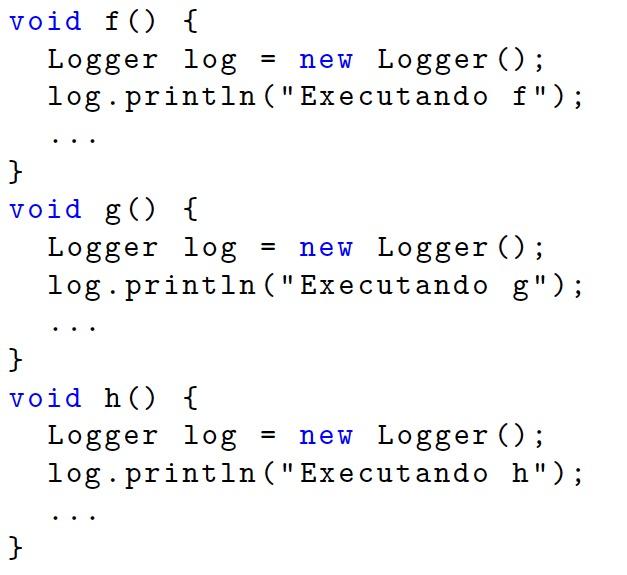 Contexto: 
Classe Logger
17
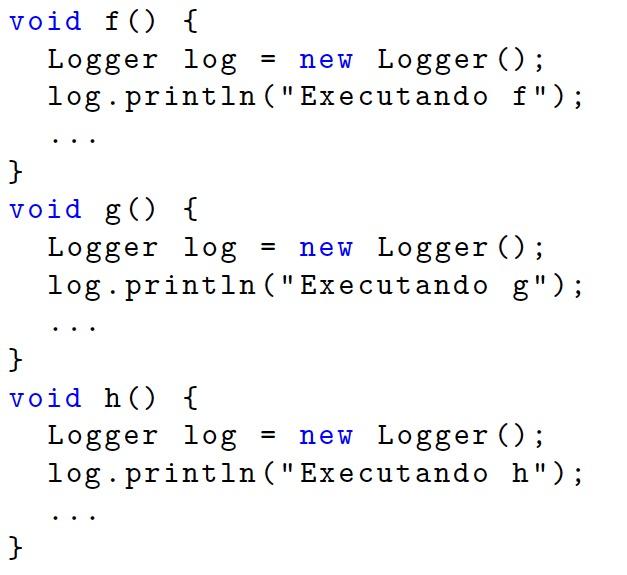 Contexto: 
Classe Logger
18
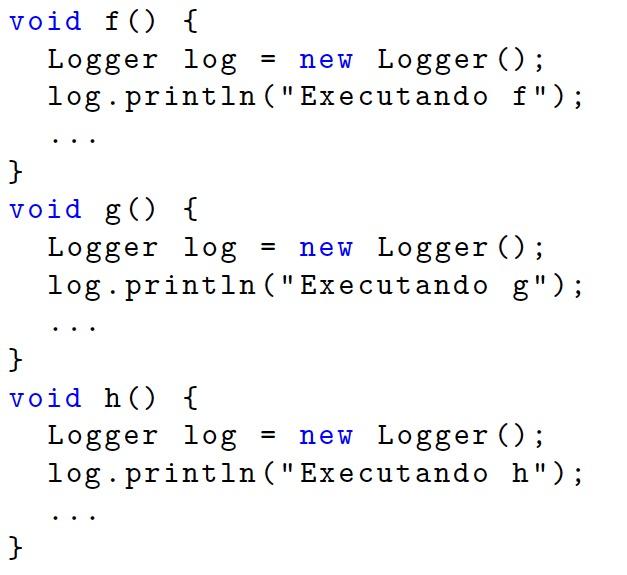 Problema:

Cada método cliente usa sua própria instância de Logger
19
Problema
Como fazer com que todos os clientes usem a mesma instância de Logger?
Na verdade, deve existir uma única instância de Logger
Toda operação, por exemplo, seria registrada no mesmo arquivo
20
Solução: Padrão Singleton
Transformar a classe Logger em um Singleton
Singleton: classe que possui no máximo uma instância
21
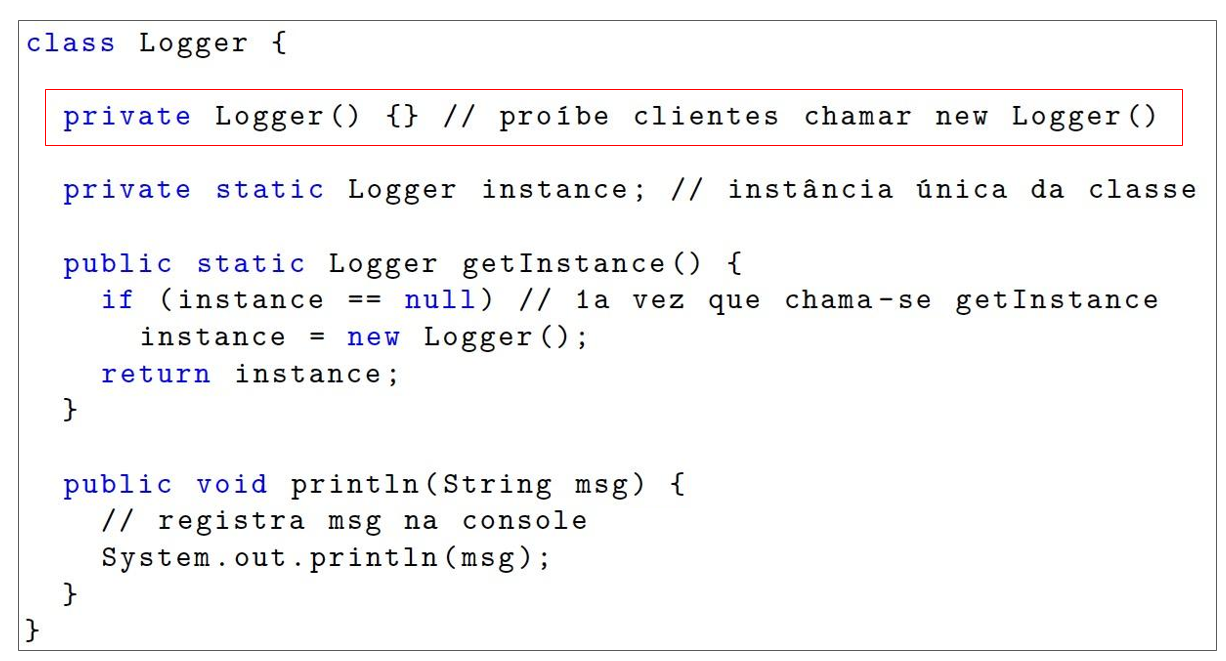 22
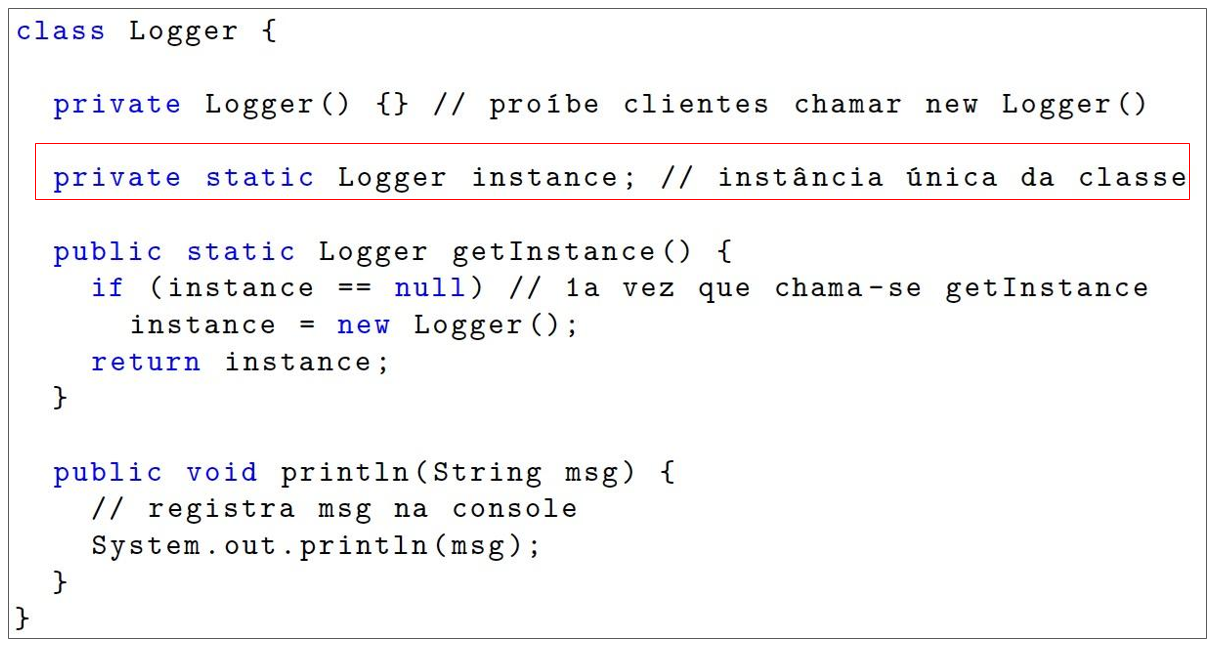 23
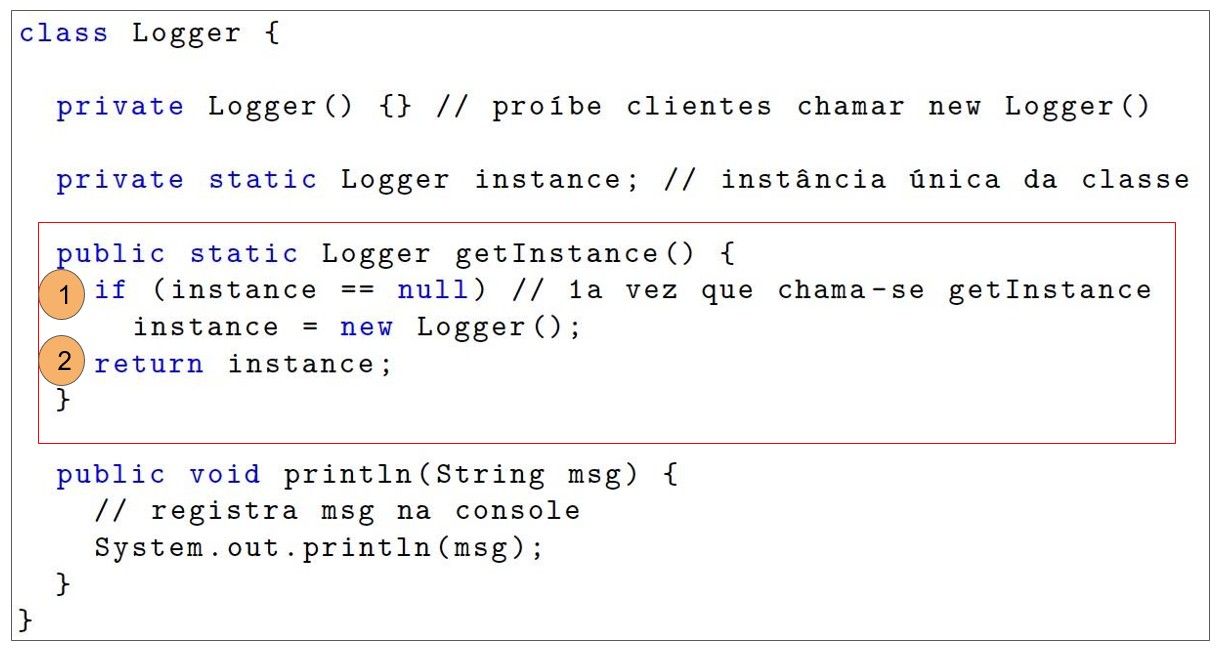 24
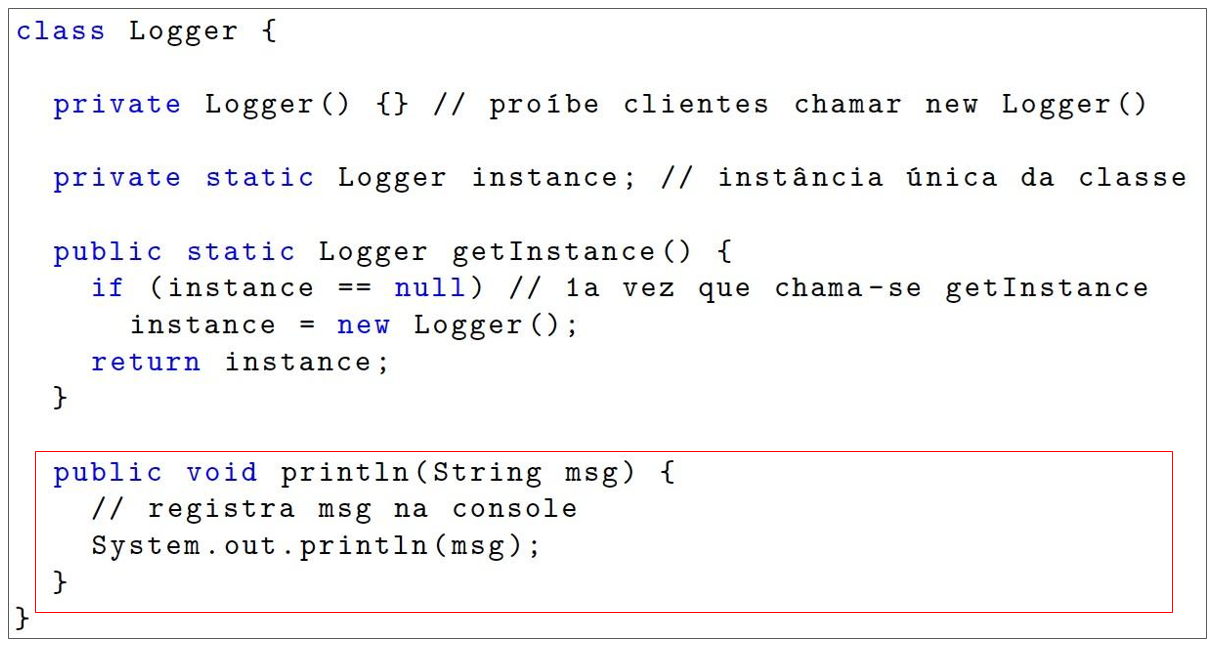 25
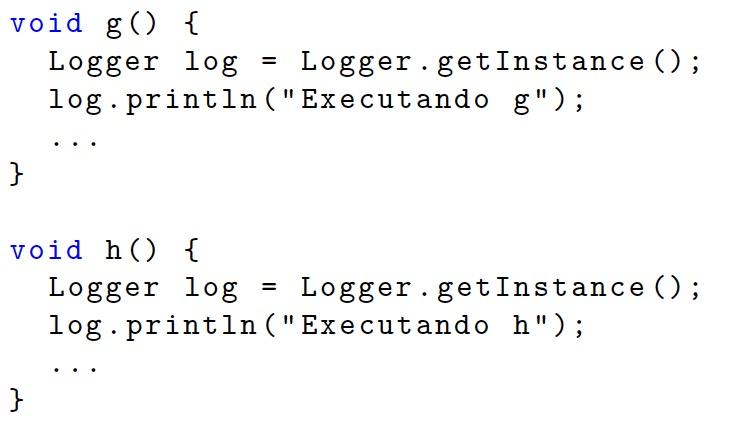 Mesma 
instância
26
(3) Proxy
Contexto: Função que pesquisa livros
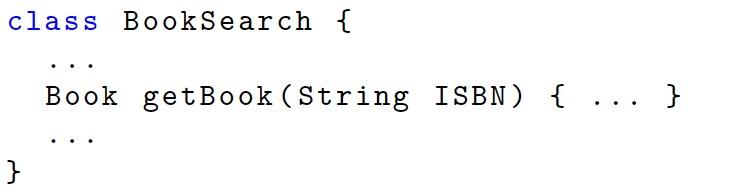 28
Problema: Inserir um cache (para melhorar desempenho)
Se "livro no cache"
retorna livro imediatamente
caso contrário, continua com a pesquisa
Porém, não queremos modificar o código de BookSearch
Classe já está funcionando
Já tem um desenvolvedor 
acostumado a mantê-la, etc
29
Solução: Padrão Proxy
Proxy: objeto intermediário entre cliente e um objeto base
Clientes não "falam" mais com o objeto base (diretamente)
Eles têm que passar antes pelo proxy
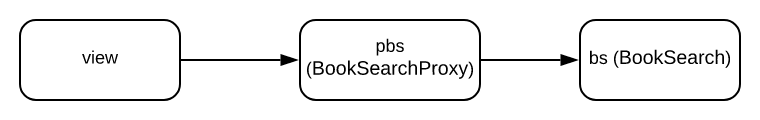 Implementa a lógica do cache
30
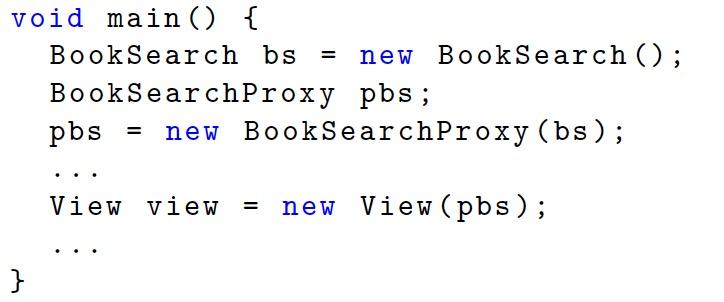 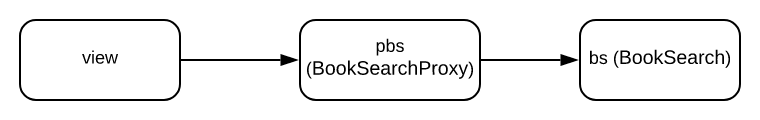 31
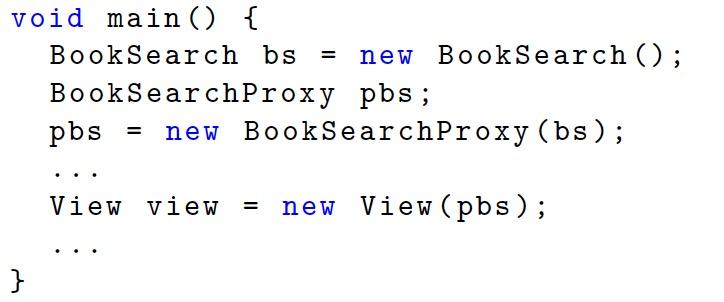 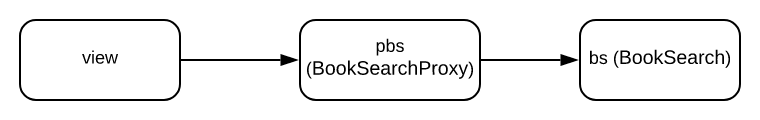 32
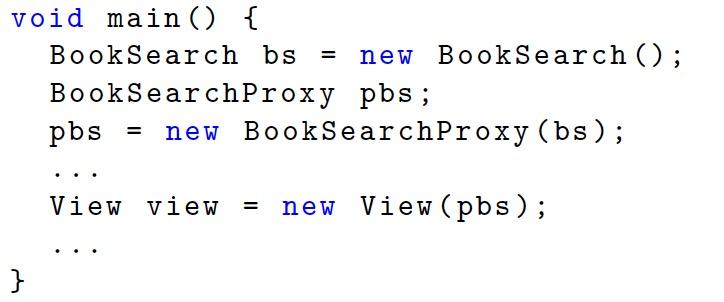 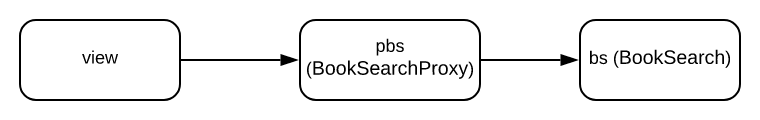 33
O código de BookSearchProxy está no livro
34
(4) Adaptador
Contexto: Sistema para Controlar Projetores Multimídia
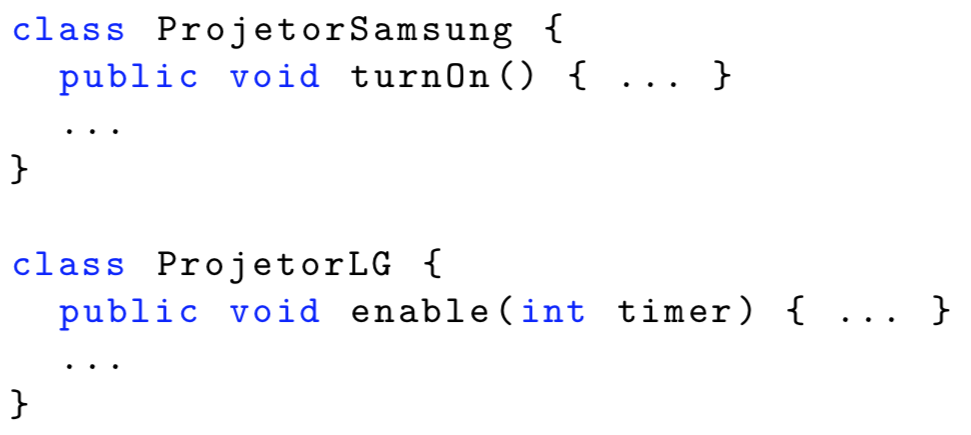 Classes fornecidas pelos fabricantes dos projetores
36
Problema
No sistema de controle de multimídias, eu gostaria de manipular uma única interface Projetor
Sempre usaria objetos dessa interface, sem me preocupar com a classe concreta que implementa a interface
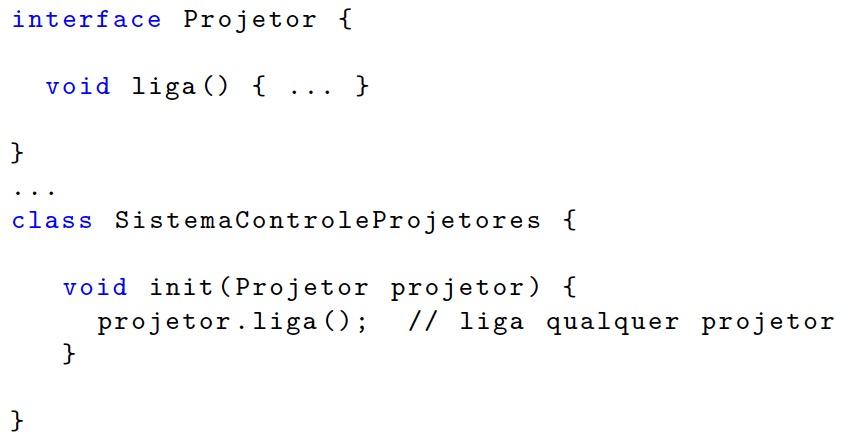 37
Problema (cont.)
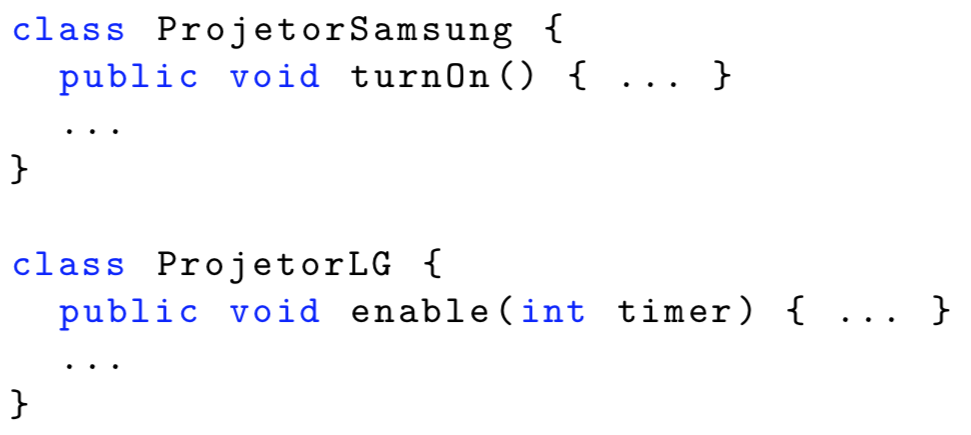 São classes dos fabricantes dos projetores
Eu não tenho acesso a elas. Para, por exemplo, fazer com que elas implementem a interface Projetor
38
Solução: Padrão Adaptador
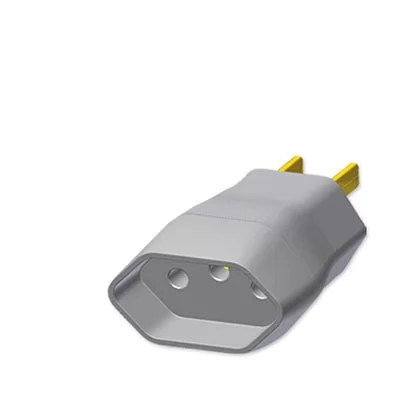 Padrão (ou interface) de saída
Padrão (ou interface) de entrada
Classe Adaptadora
39
Solução: Implementar uma Classe Adaptadora
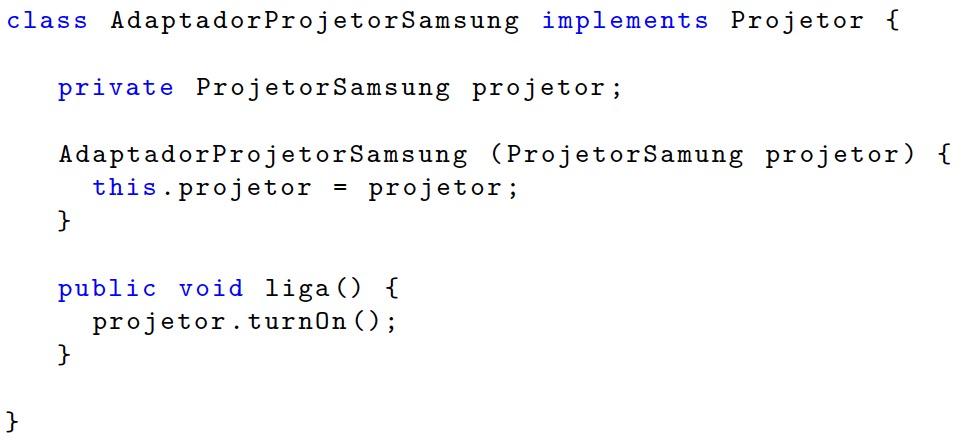 40
Solução: Implementar uma Classe Adaptadora
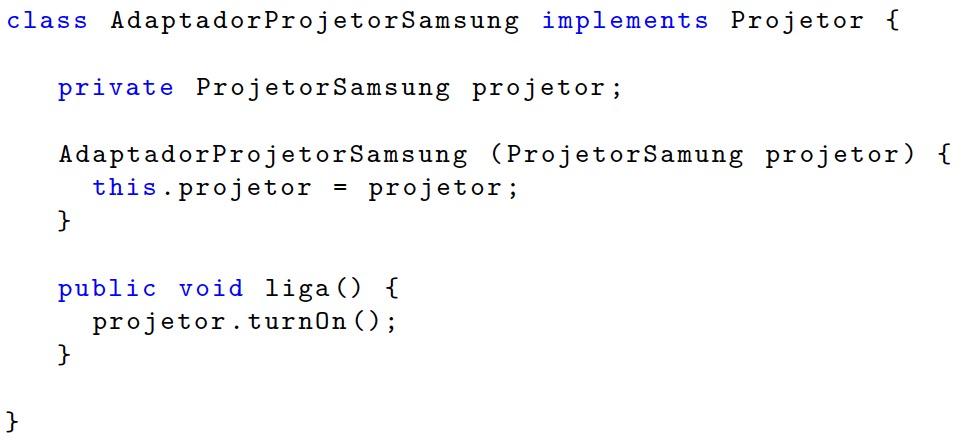 41
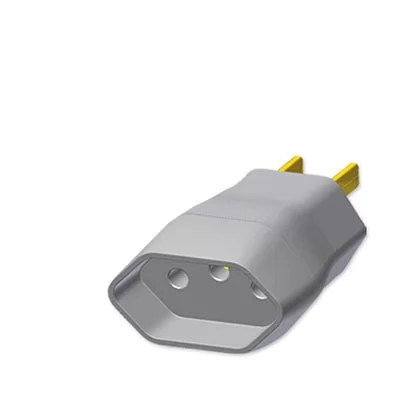 Padrão de Saída
Padrão de Entrada
ProjetorSamsung
Projetor
AdaptadorProjetorSamsung
42
Bibliografia
Marco Tulio Valente. Engenharia de Software Moderna: Princípios e Práticas para Desenvolvimento de Software com Produtividade. Leanpub, 2020.
Cap. 6 – Padrões de Projeto
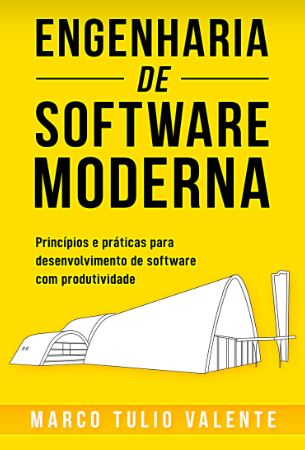 43